2#
אסטרטגיות תוכן ותקשורת
אופיר רייכמן | החוג לתקשורת | אוניברסיטת חיפה | המכללה לביטחון לאומי | 2020
Content and Communication Strategies
Ofir Richman | University of Haifa | School of Communication | National Security College | 2020
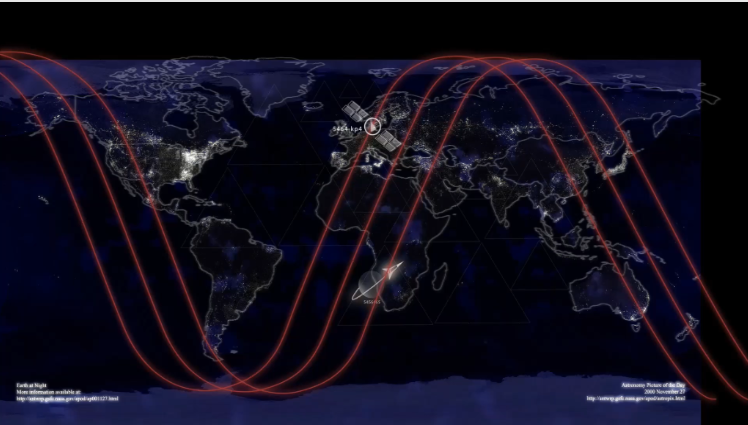 2
אתגרי הפקה ועריכת תוכן
איך הכל התחיל?
כאן יבוא סרטון מוטמע במצגת – לא קיים ביוטיוב
Embedded video
הפקת ועריכת משדרים
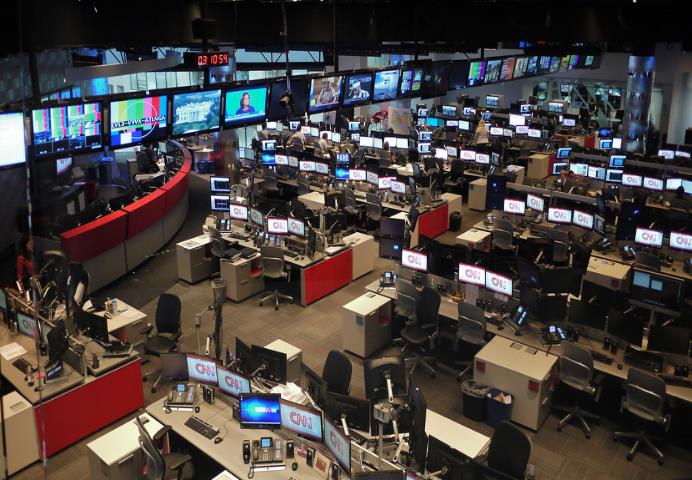 הפקה
Make it happen




היתכנות כלכלית
היתכנות כלכליתMake it happen< >
מפיק הטלוויזיה הטוב בכל הזמנים?
כאן יבוא סרטון מוטמע במצגת – לא קיים ביוטיוב
Embedded video
הפקת תכנים
ציר תוכן מול ציר הפקה
מנכ"ל / עורך ראשי
מפיק/ה ראשי/ת
עורך/ת
מפיק/ה בפועל
ריכוז מערכת
עוזרי/ות הפקה
כתבים/ות
עורכי/ות וידאו, ארכיון, תמלול, גרפיקה, לווינים...
תחקירנים/יות
תיאום ומיקסום משאבים
הפקת תכנים
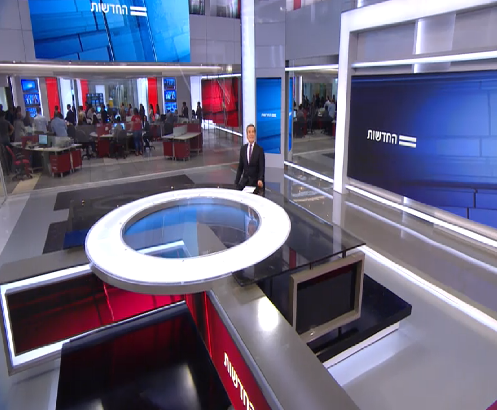 באולפן
צלמים
Floor / מנהל במה
סאונדמן
תפאורה
תאורה
"ביצה"
איפור
הלבשה
הפקת תכנים
הפקה: תיאום ומיקסום משאבים
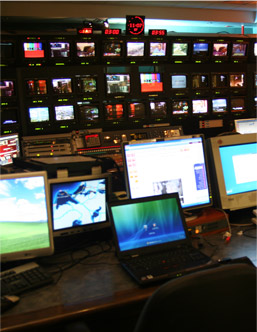 בקונטרול
עורך
במאי
ע. במאי
מפיק
נתב
CG
פרומפטר
VTR
צוות טכני
בקרת קול
בקרת תמונה
הפקת תכניות אקטואליה
בשטח: אמצעי שידור
כתב
צלם
מפיק שטח
ניידת שידור
"נאבא"

מיקרוגל
סיב אופטי
לוויין
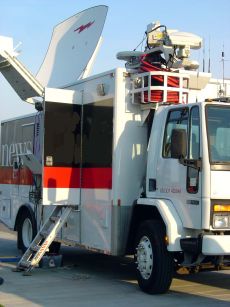 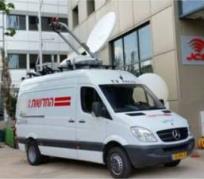 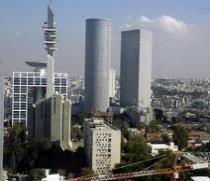 http://www.mako.co.il/news-specials/bb7d635d123cc110/Article-ecbec93d8478d11004.htm
אתגרי הפקה
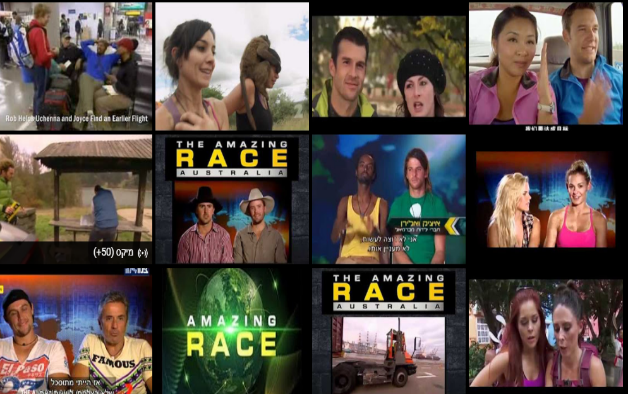 https://youtu.be/gLKDapsXyek?t=20
הפקת תכניות אקטואליה
ליין-אפ:
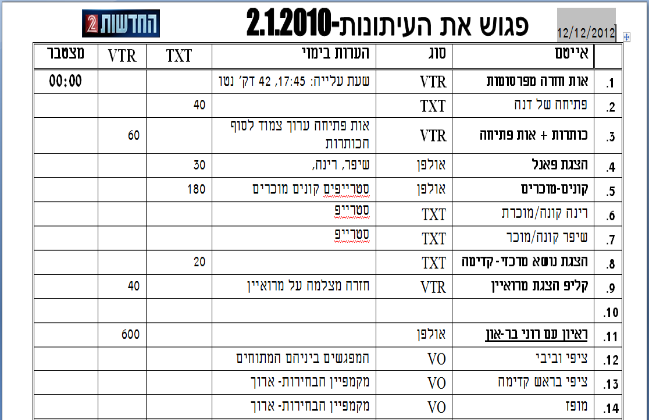 "המתכון" לכל הגורמים המעורבים בהפקת 
התכנית
הפקת תכניות אקטואליה
מילון מונחים
CG= Caption= Graphics =אלמנטים גרפיים על המסך
VTR=קטע וידאו כולל תמונה וסאונד, לרוב כתבה, ראיון מוקלט או פתיח
SOT=Sync=Sound bite קטע וידאו קצר, משפט או חלק מראיון שנאמר למצלמה/ כתב, בפני עצמו או כחלק מכתבה
SU=Sound Up= קטע וידאו קצר של סאונד בליווי ויזואליה
הפקת תכניות אקטואליה
מילון מונחים
VO=Voice=Voice over=ויז= ויזואליה ללא קול
משמש ל"כיסוי" קריינות וכחיפוי לקאטים
TXT=טקסט שמוקרא על ידי כתב / קריין
Super= שם כולל לאלמנטים גרפיים שמושתלים באולפן או חדר העריכה מעל התמונה
=בארץ:  שם ותואר המרואיין
Stripe= כותרת / תמצות מילולי בתחתית המסך
Crawl/קרול/ טיקר:  עדכוני חדשות בתחתית המסך
כאן יבוא סרטון מוטמע במצגת – לא קיים ביוטיוב
Embedded video
"השילוש הקדוש"
הפקה
תוכן
קריטריונים אובייקטיביים מול סובייקטיביים
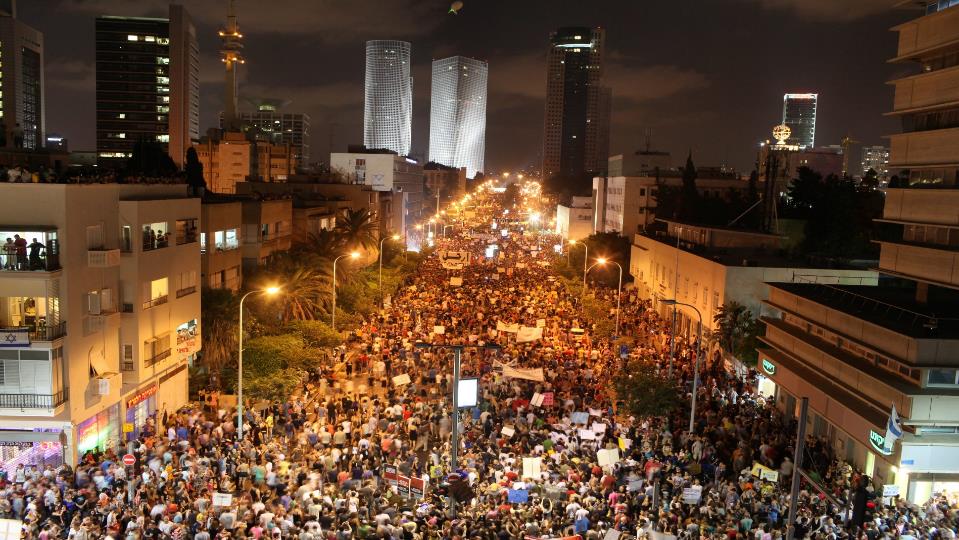 תוכן + הפקה: "הסופה המושלמת"
http://www.mako.co.il/news-specials/bb7d635d123cc110/Article-ecbec93d8478d11004.htm
תוכן + הפקה: "הסופה המושלמת"
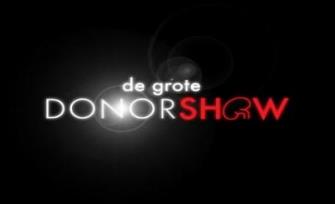 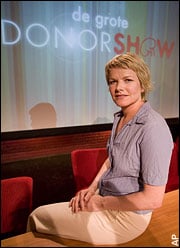 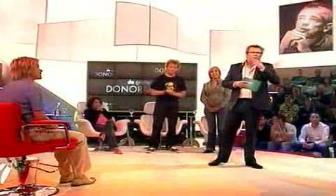 https://youtu.be/p5u-9uIY8SI?t=1m16s
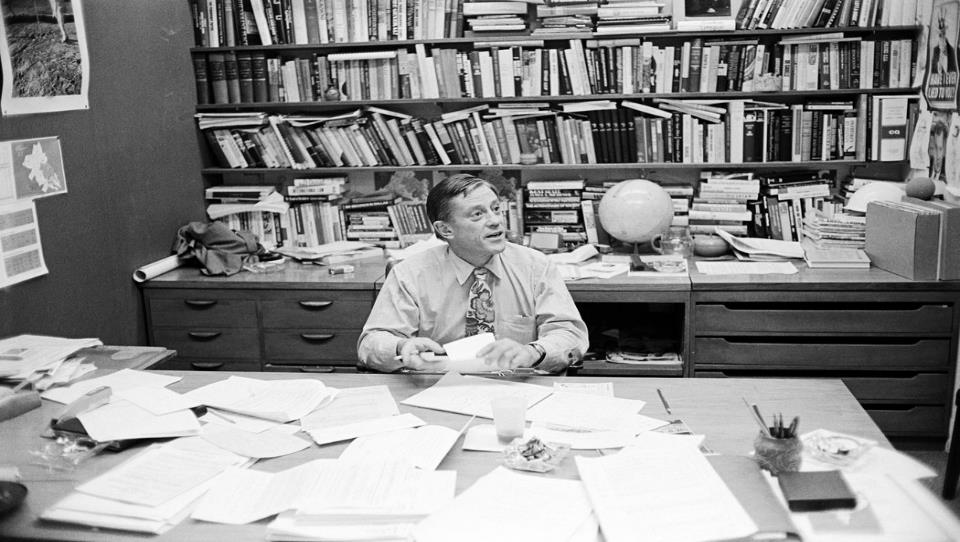 תפקידי העורכ/ת
תפקידי העורך/ת
5 הממ'ים  The 5 W’s
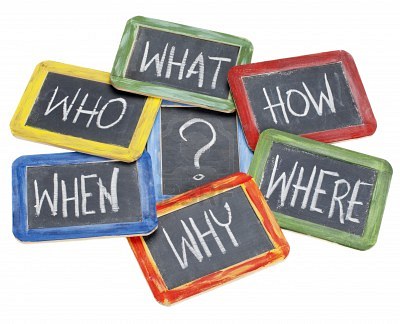 תפקידי העורך/ת
שיקולי עריכה
חשיבות: אירועים המתייחסים ישירות לחיי אדם ולמצבם הקיומי
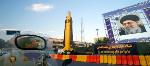 רלבנטיות: שייכות ונגיעה לקהל היעד, קרבה ג"ג, קרבה תרבותית, קרבה מעמדית ופסיכולוגית
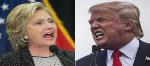 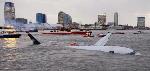 ייחודיות: אירוע חריג ומפתיע
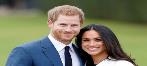 העדפה לאליטות: מדיניות, כלכליות, פוליטיות, חברתיות, תרבותיות
גורם השליליות: אירועים יותר חד משמעיים, קצרים, ובד"כ גם מפתיעים
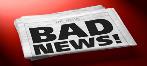 תפקידי העורך/ת
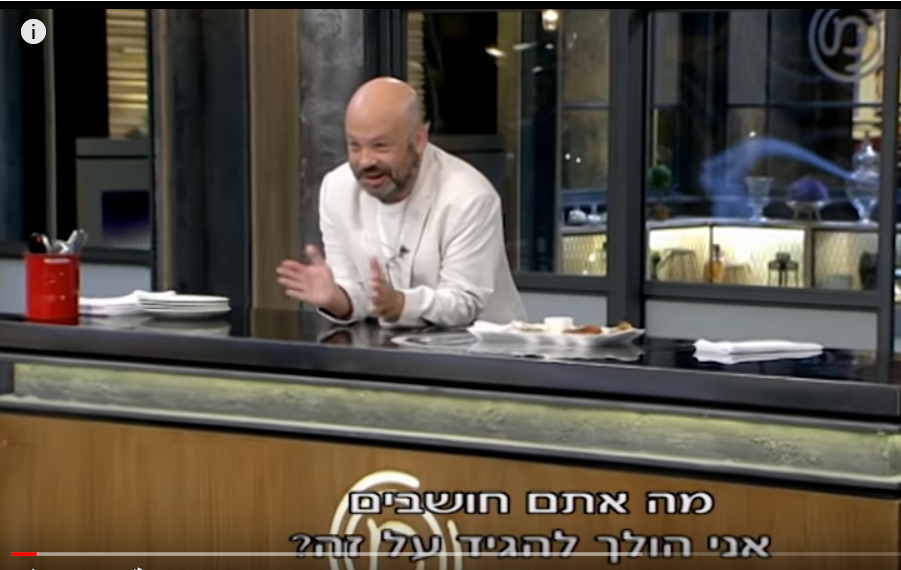 https://www.youtube.com/watch?v=g_hP8zGDBKE
תפקידי העורכ/ת
תפקידי העורך/ת
צורך למלא זמן/עמודים מול מידת ההתאמה והאמינות של  האייטמים
בחירה
יוזמה
לייצר חדשות (תחקירים וכד') וסדר יום או סיקור ו"פולו אפ"
קביעת תמהיל
סדר (עם מה פותחים?), פוליטי או כלכלי? תרבות או פלילים? מז"א?
ניהול צוות ומשאבי הפקה
ניהול
גופי תקשורת מסורתית? רשתות חברתיות? עיתונאים ברשתות חברתיות?
תחרות
News Cycle  בישראל
תפקידי העורך/ת
News Cycle  בישראל
תפקידי העורך/ת
רשתות חברתיות
התראות PUSH
תגובות באתרים
מדיה מסורתית: מקור החומרים
ערוצי Source
צלמים וכתבים בשטח
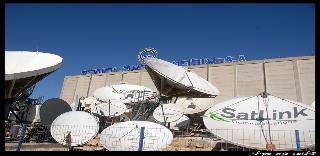 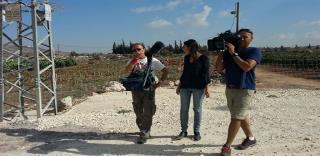 סוכנויות ידיעות
שיתוף תכנים / POOL
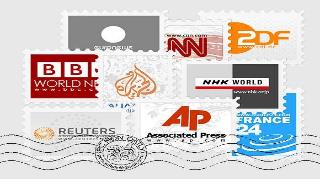 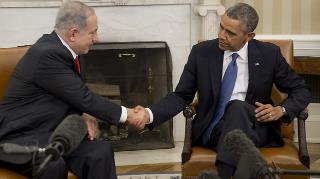 המדיה משתנה: מקור החומרים
ארגוני /גופי אויב
גופים ממשלתיים
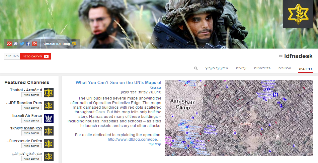 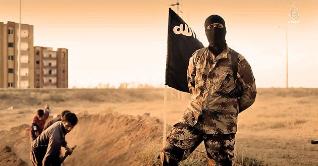 תקשורת במהפכת המידע:
יותר מקורות עם אינטרס / אג'נדה
זמינות ונגישות למקבלי ההחלטות 
מי קובע את סדר היום?
צלמים Free-lancers
אזרחים 'רגילים'
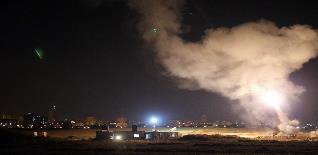 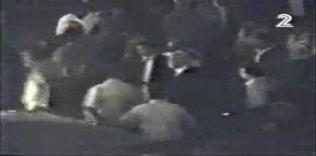 המדיה משתנה: מקור החומרים
הצפה של חומרי גלם
הצפה של תוכן
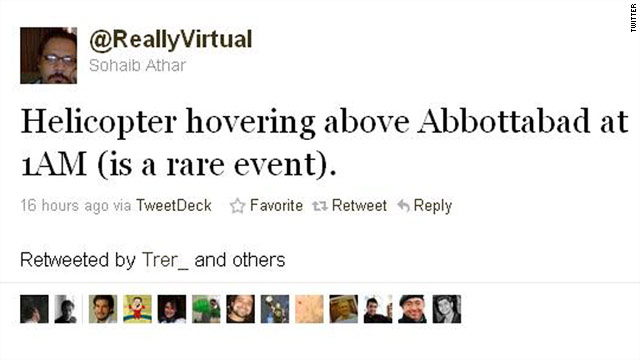 מהפיכת המידע: בחירה
הצפה של חומרי גלם
הצפה של תוכן
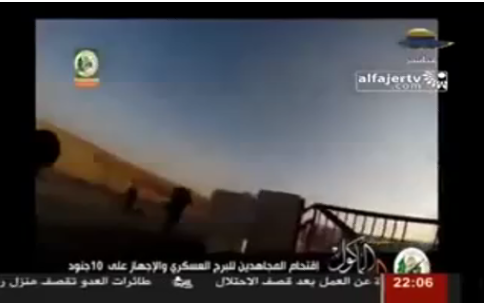 מהפיכת המידע: בחירה
הצפה של חומרי גלם
הצפה של תוכן
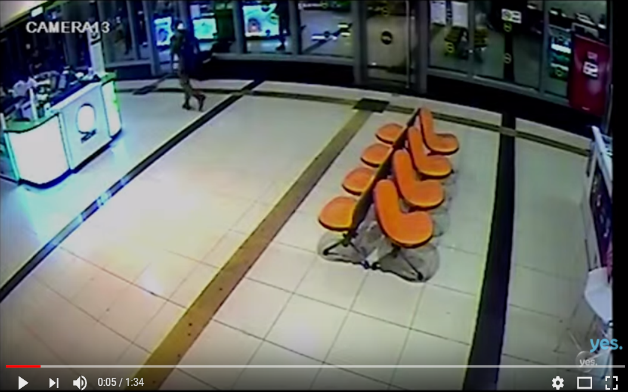 https://www.youtube.com/watch?v=BlTqYUpL6Bw
Asiana crush SF 2012
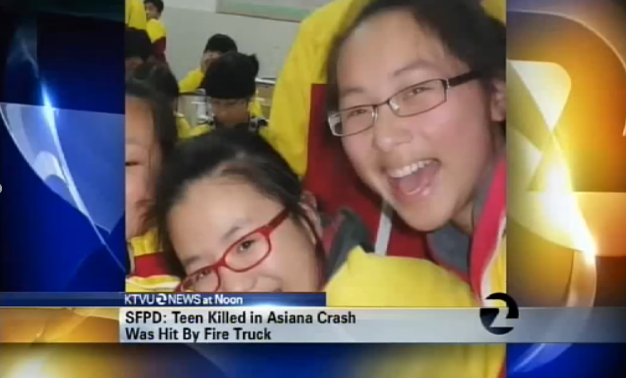 כאן יבוא סרטון מוטמע במצגת – לא קיים ביוטיוב
Embedded video
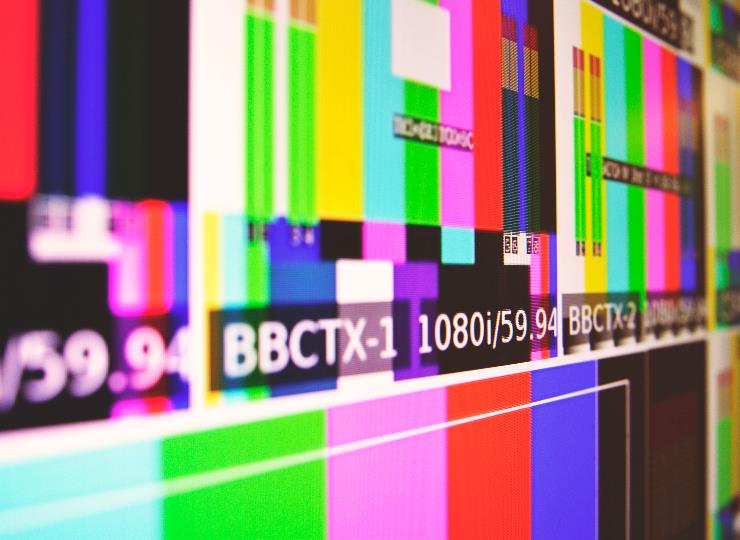 האתגר בעריכת והפקת טלוויזיה
עבודה ב-3 צירים מקבילים
מה שומעים?
מה רואים?
השילוב ביניהם
האתגר בעריכת והפקת טלוויזיה
צריך ליצור אצל הצופים ערך מוסף
קולות מהשטח,, קריינות, פסקול
לוקיישן, ויזואליה, שפת גוף, פורמט
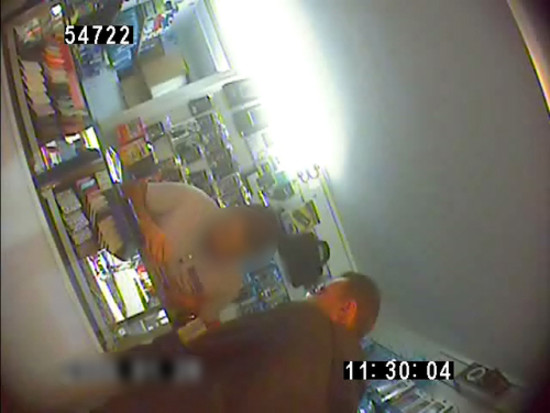 עבודה ב-3 צירים מקבילים
מה שומעים?
מה רואים?
השילוב ביניהם
האתגר בעריכת והפקת טלוויזיה
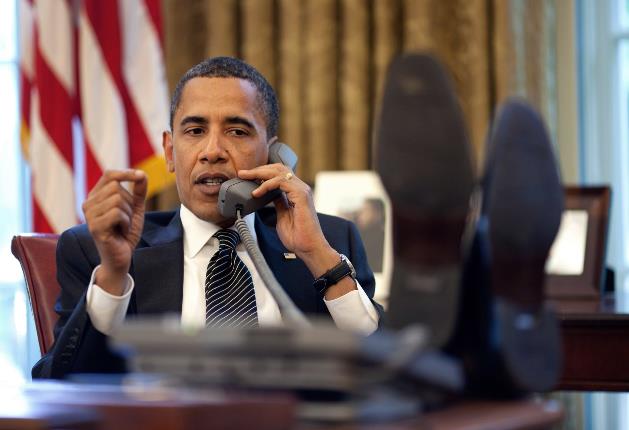 עבודה ב-3 צירים מקבילים
מה שומעים?
מה רואים?
השילוב ביניהם
האתגר בעריכת והפקת טלוויזיה
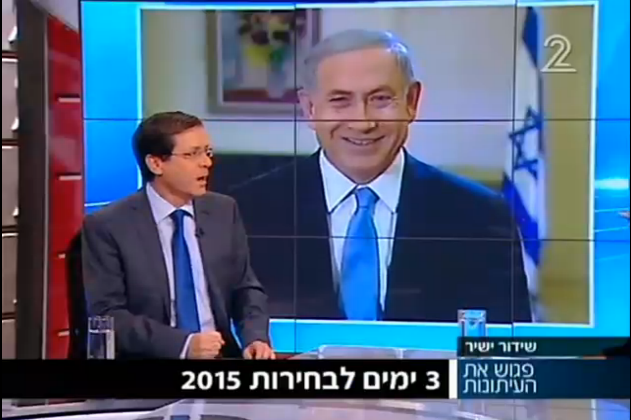 עבודה ב-3 צירים מקבילים
מה שומעים?
מה רואים?
השילוב ביניהם
האתגר בעריכת והפקת טלוויזיה
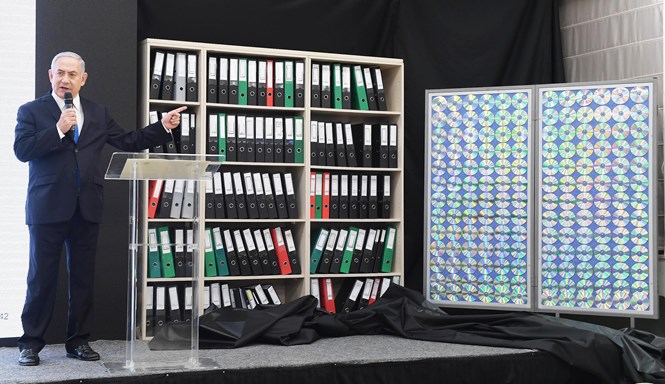 עבודה ב-3 צירים מקבילים
כאן יבוא סרטון מוטמע במצגת – לא קיים ביוטיוב
Embedded video
אתגרי התקשורת
Facts Matters?
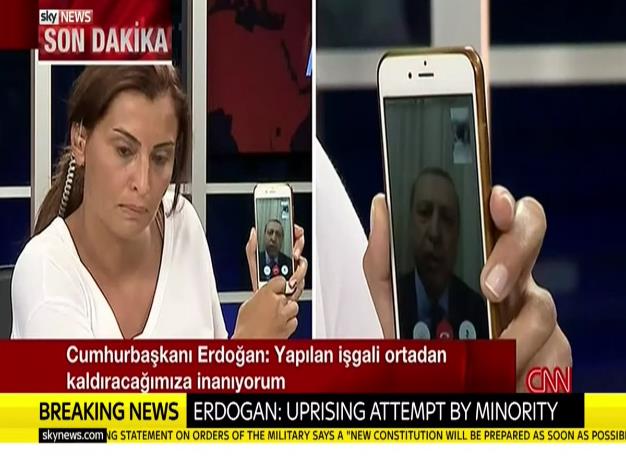 יולי 2016 ניסיון הפיכה בטורקיה
אתגרי התקשורת
Facts Matters?
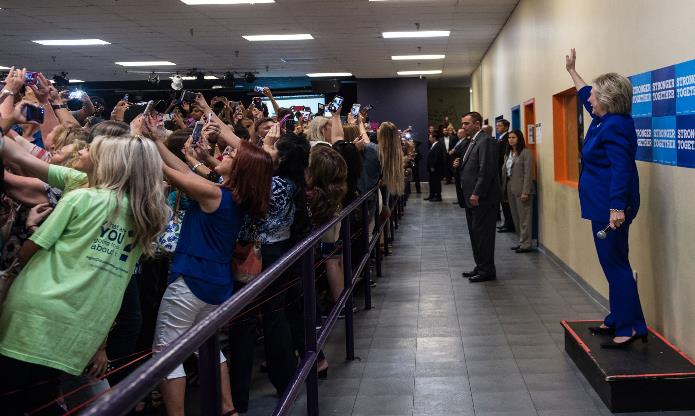 אתגרי התקשורת
Facts Matters?
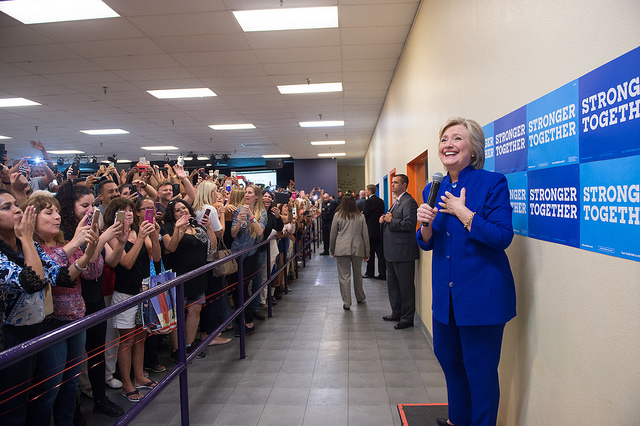 נובמבר 2016 בחירות ארה"ב
אתגרי התקשורת
Facts Matters?
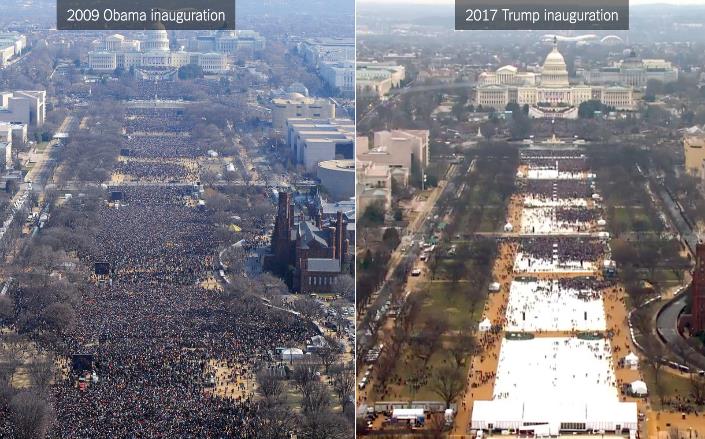 נובמבר 2016 בחירות ארה"ב
אתגרי התקשורת
Facts Matters?
כאן יבוא סרטון מוטמע במצגת – לא קיים ביוטיוב
Embedded video
נובמבר 2016 בחירות ארה"ב
כאן יבוא סרטון מוטמע במצגת – לא קיים ביוטיוב
Embedded video
CNN אוקטובר 2017
אתגרי התקשורת
של מי החדשות האלה בכלל?
נובמבר 2016 "חוות קליקים"
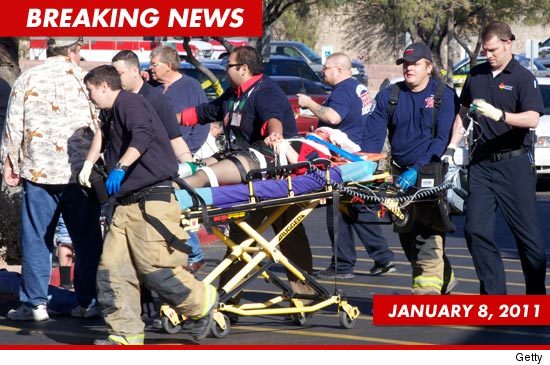 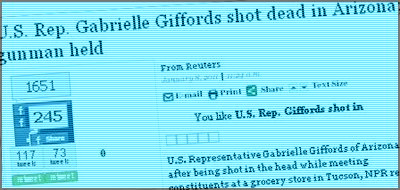 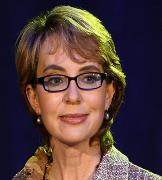 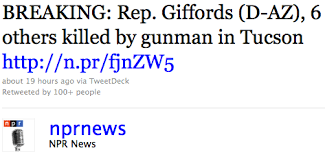 כאן יבוא סרטון מוטמע במצגת - Embedded video
https://www.youtube.com/watch?v=qkjdOEj6xGY
The newsroom se01ep04
כאן יבוא סרטון מוטמע במצגת – לא קיים ביוטיוב
Embedded video
תודהThanks!University of Haifa | School of Communication | National Security CollegeOfir Richman 2020